I have one book.
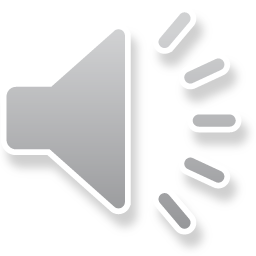 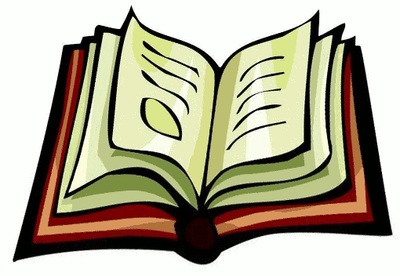 I have two books.
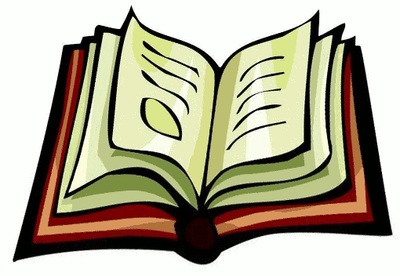 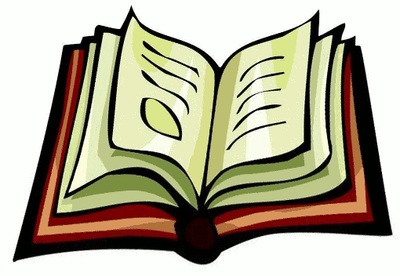 I have three books.
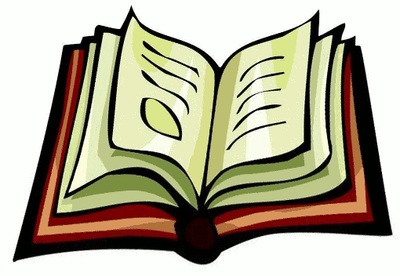 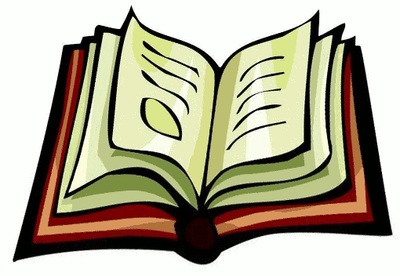 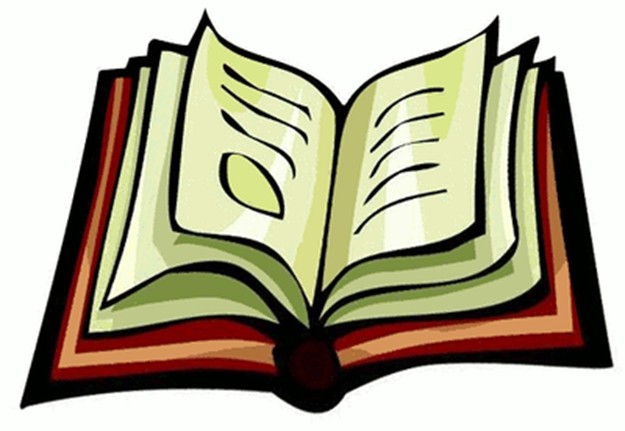 I have four books.
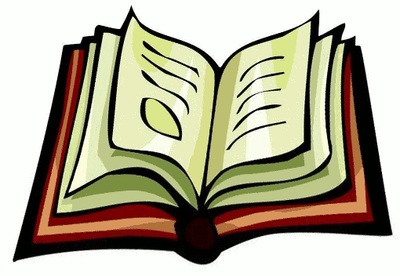 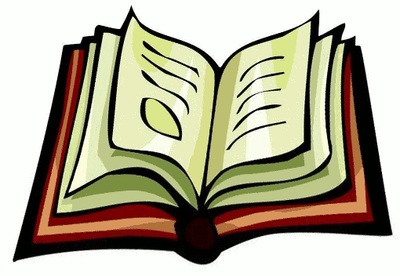 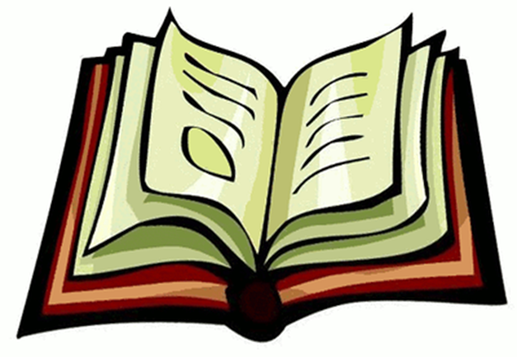 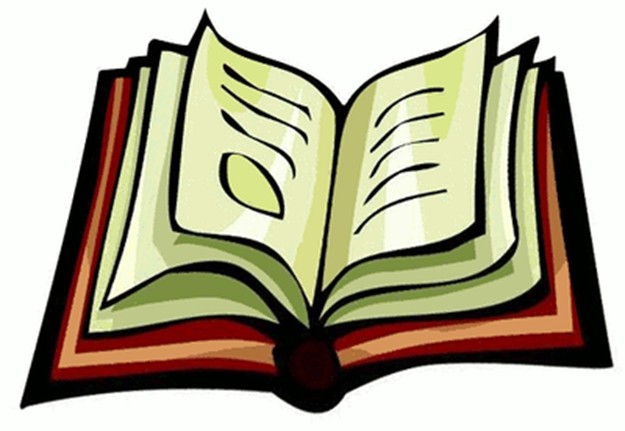 I have five books.
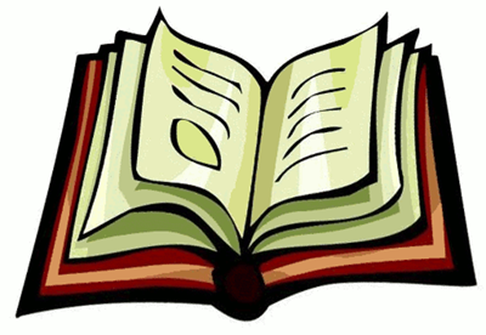 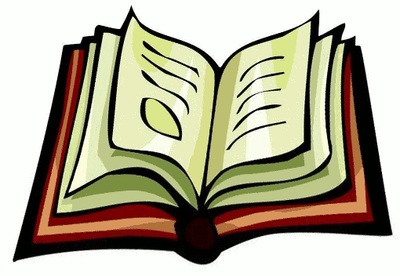 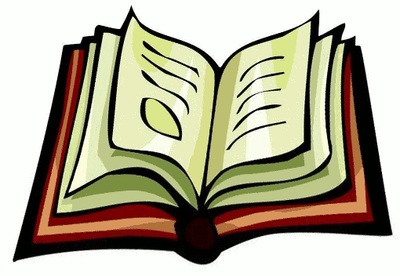 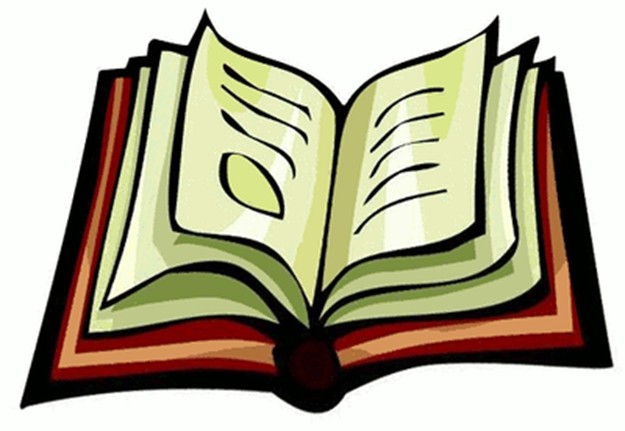 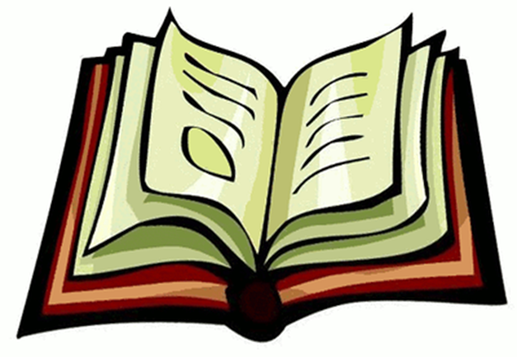 I have six books.
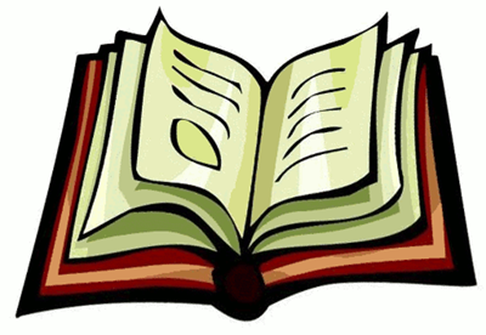 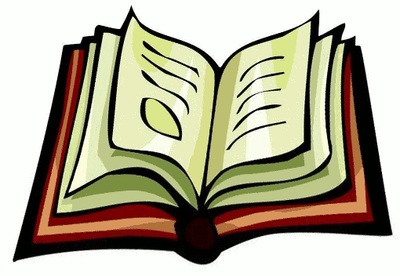 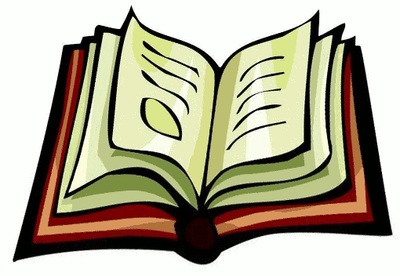 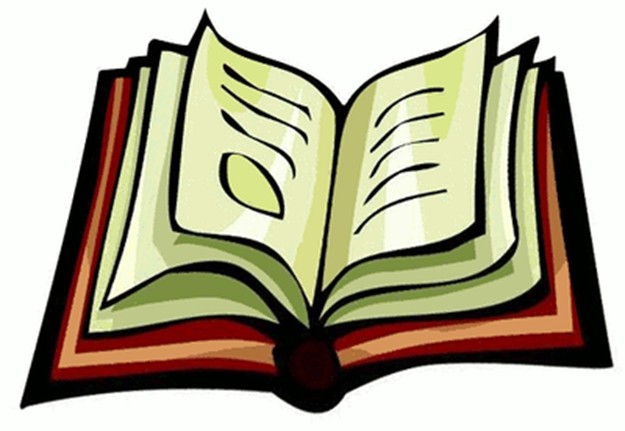 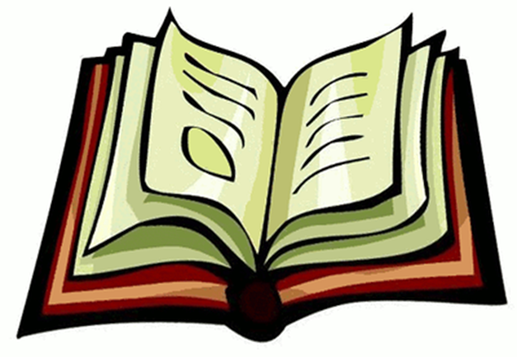 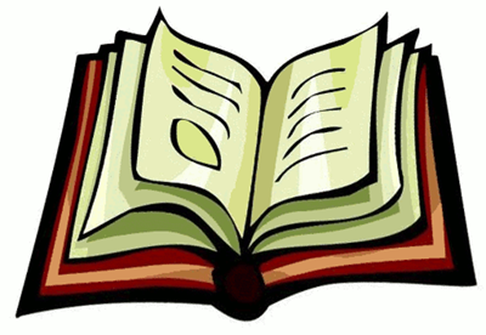 I have seven books.
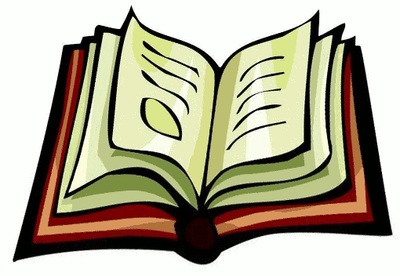 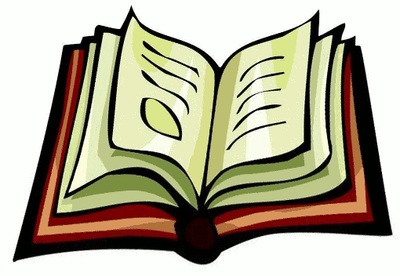 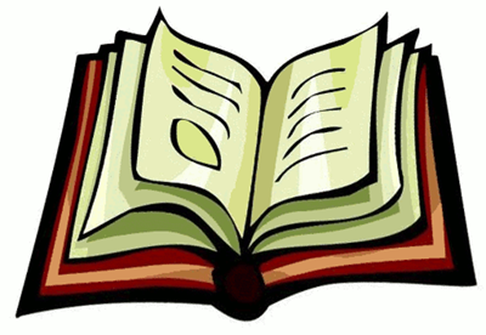 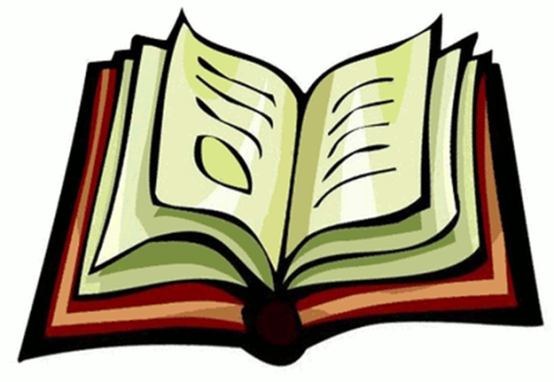 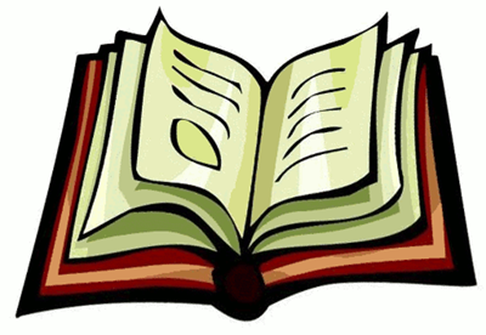 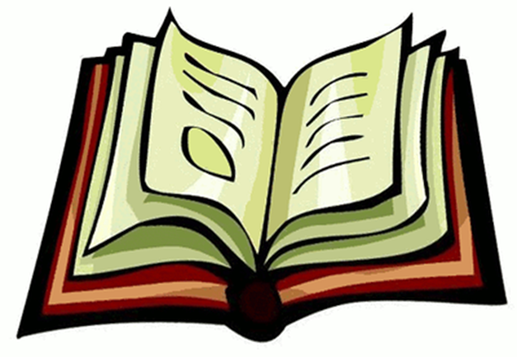 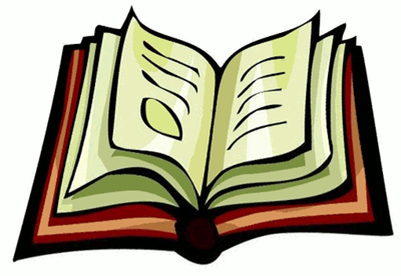 I have eight books.
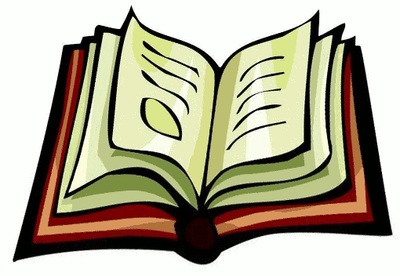 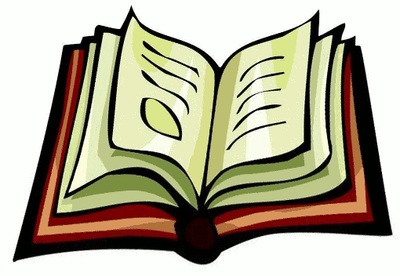 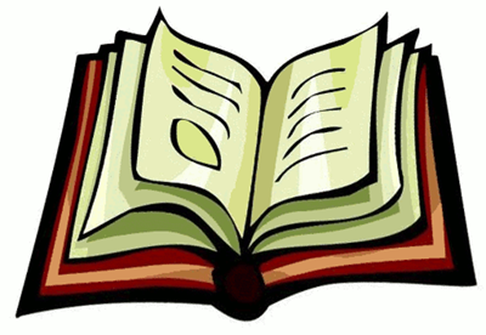 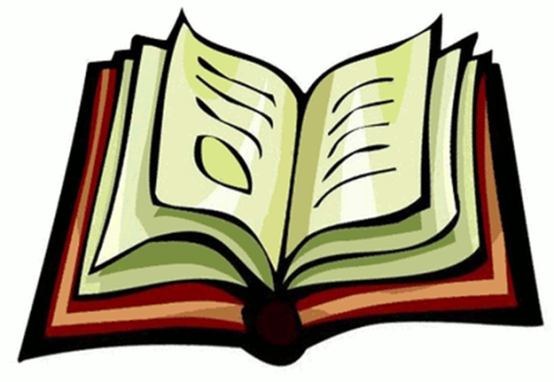 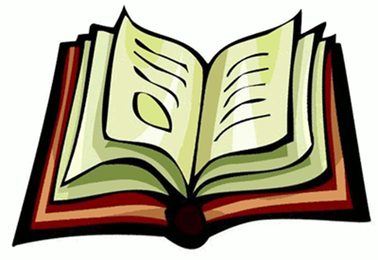 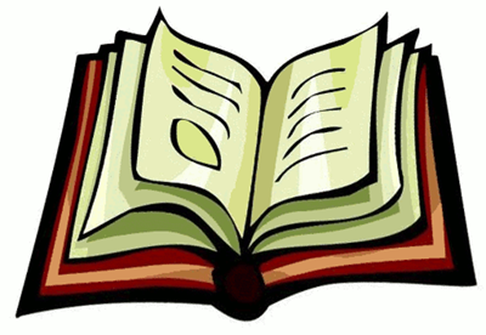 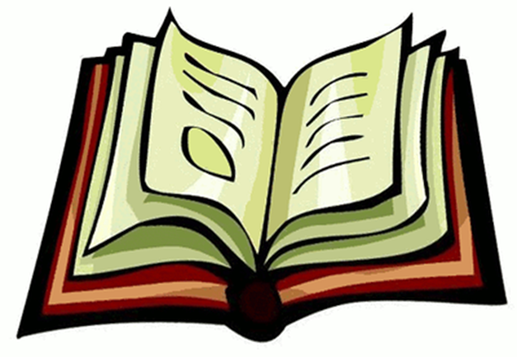 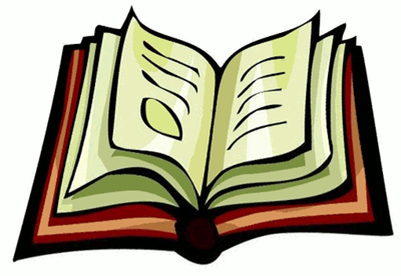 I have nine books.
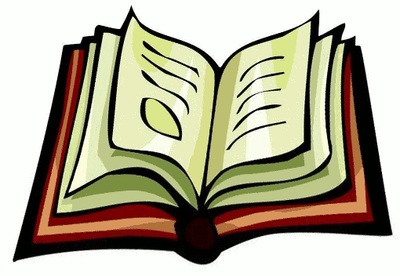 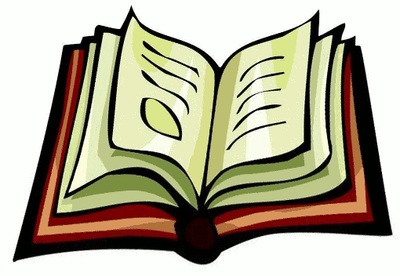 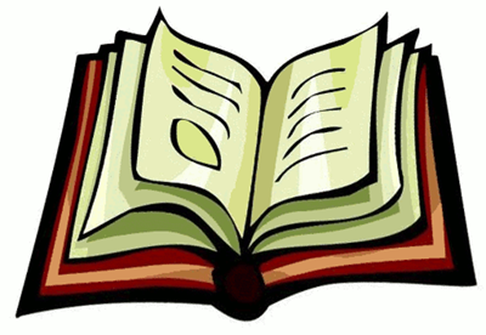 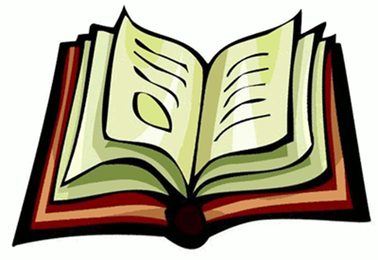 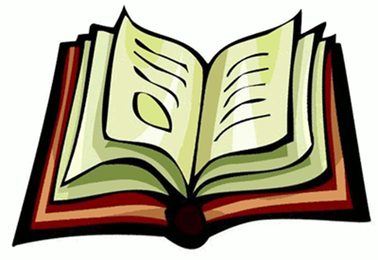 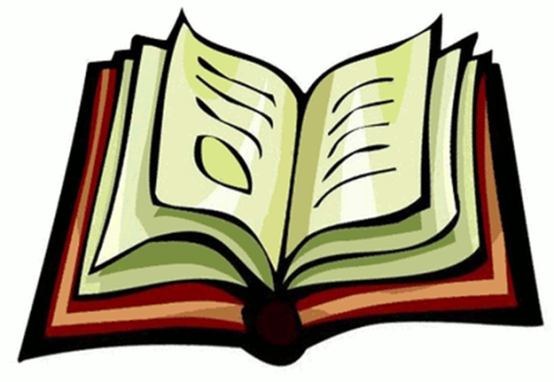 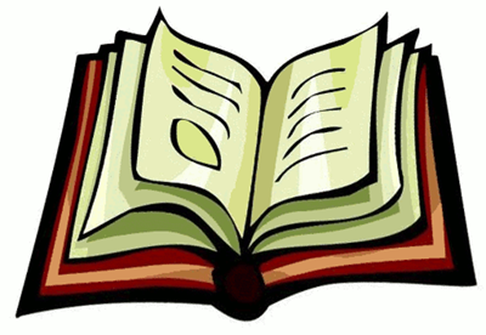 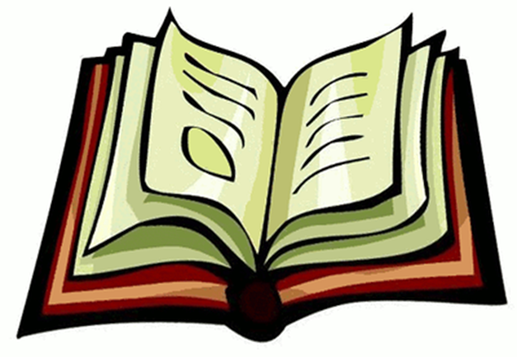 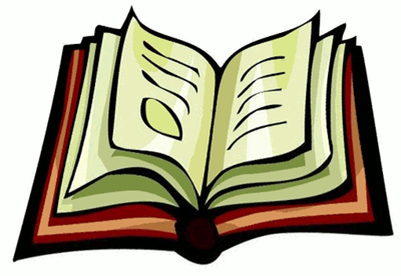 I have ten books.
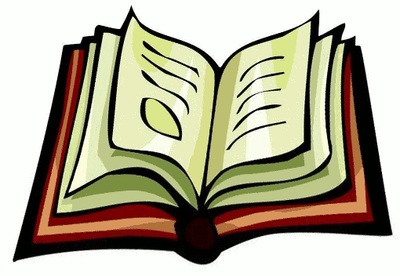 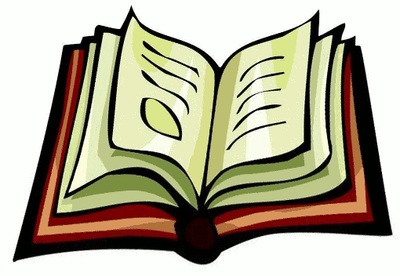 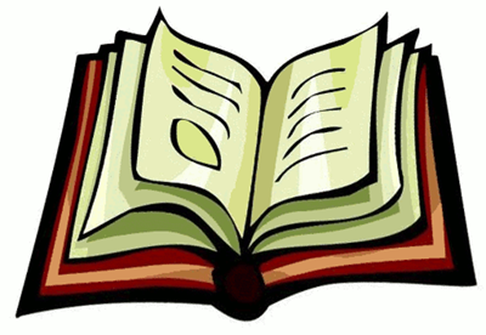 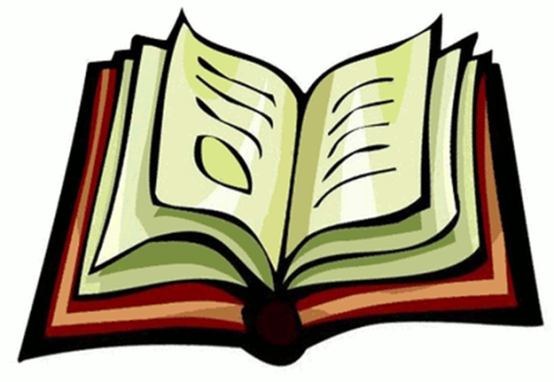 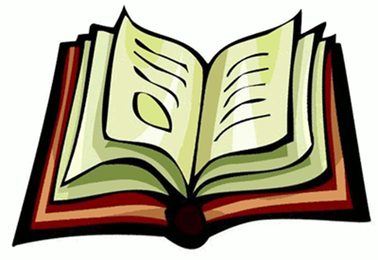 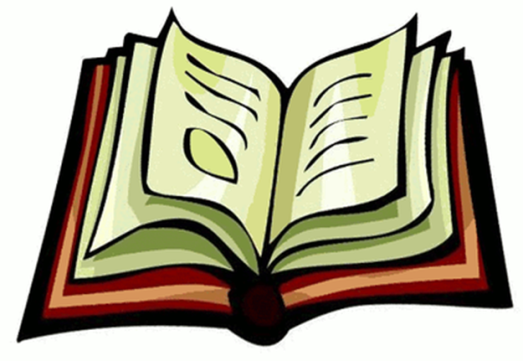 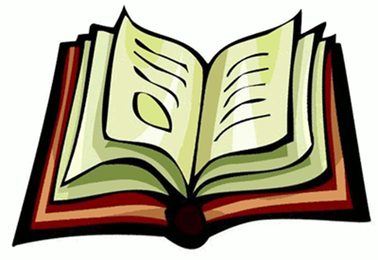 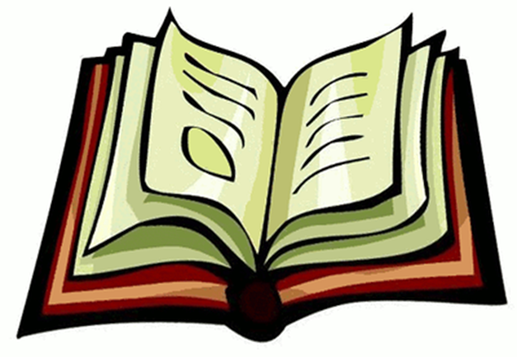 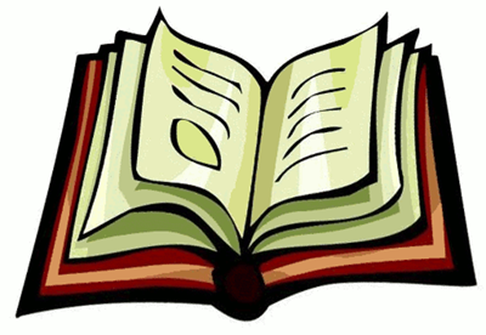 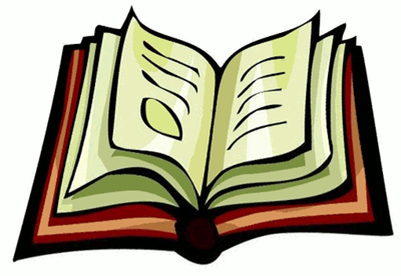